Berner Singstudenten
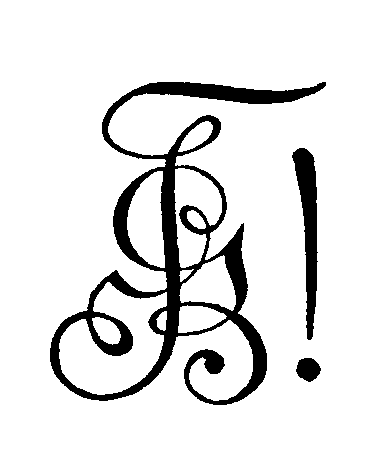 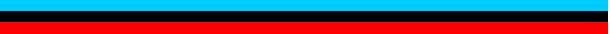 Einführung in Musiklehreund Notenkenntnis
Einheit 12:
Anwendung. Canten 13 und 32
Andreas Marti, März/April 2020
An einem bekannten Cantus schauen und hören wir uns an, wie klassische Harmonik funktioniert (mit Audios in Zeitlupe)
Bundeslied, Nr. 13. p. 34. Die Melodie stammt wohl nicht von Mozart, wohl aber der Satz (Freimaurerkantate KV 623, Mozarts letztes vollendetes Werk).
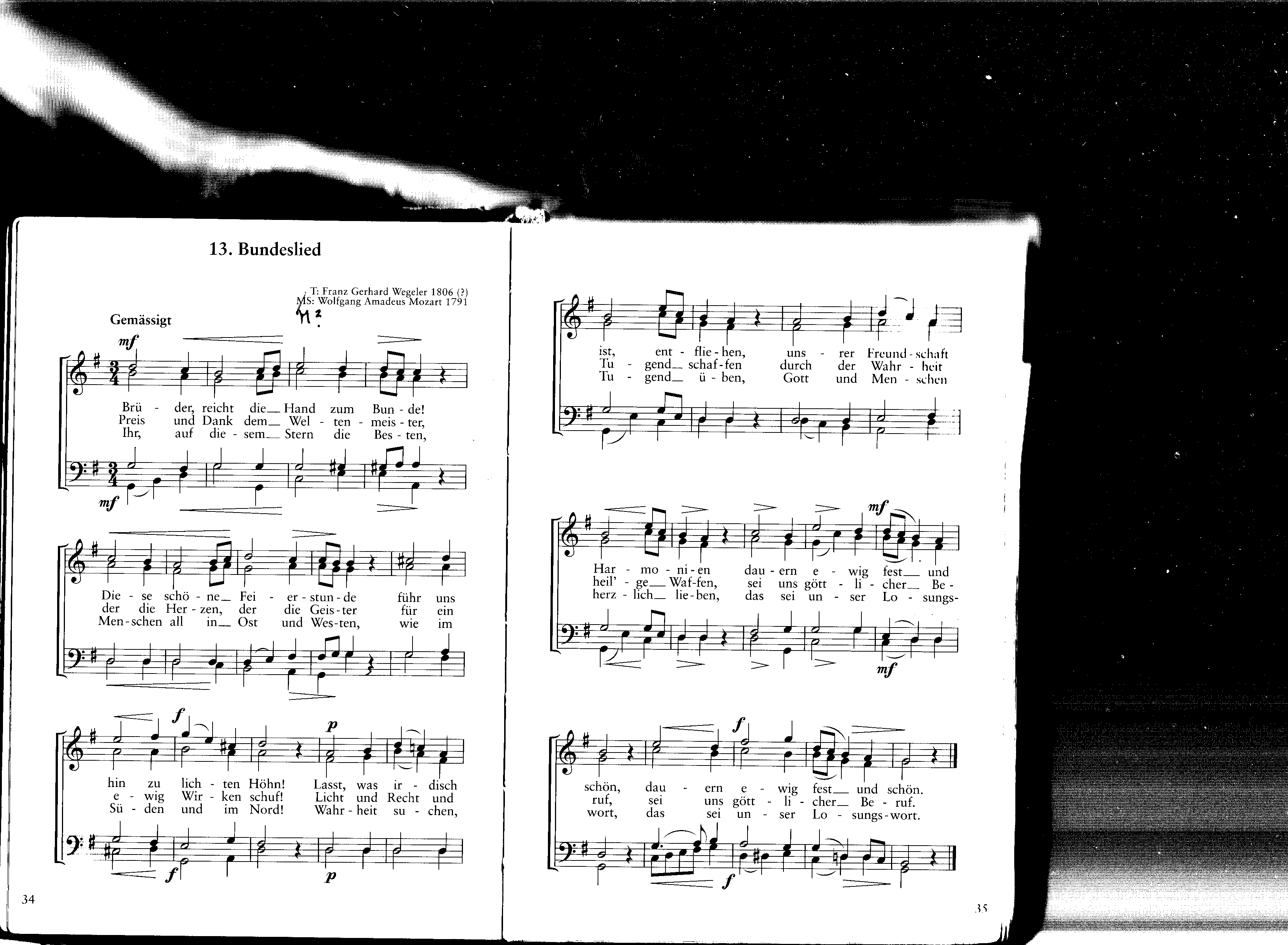 3: g-h(-d) / do-mi-so = I. Stufe, Tonika.
4: g-h-d / do-mi-so = I. Stufe, Tonika, mit Durchgangstönen h-c-d und g-a-h.
V
5: c-e-g / fa-la-do = IV. Stufe, Subdominante.
A
2
6
5
Akkorde: 1
3
4
7
8
6: e-gis-h-d, mit gis als Leitton zu a, Dominantseptakkord zu a-Moll (II. Stufe von G-Dur).
V: letztes Vorzeichen (Kreuz) = fis = ti, G = do
7: wie 6, mit Vorausnahmen (Antizipationen) zum letzten Akkord der Zeile.
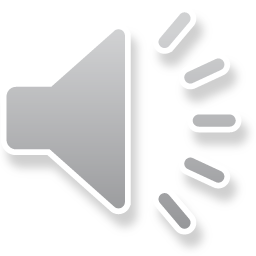 A: anstimmen vom tiefsten Ton (G=do) aus: 
do-mi-so-do-mi-so
8: a-c-e / re-fa-la: a-Moll, II. Stufe von G-Dur, subdominantische Funktion, in der nächsten Zeile durch einen dominantischen Klang fortgesetzt.
1: g-h-d / do-mi-so = I. Stufe, Tonika
2: d-fis-a-c / so-ti-re-fa = V. Stufe mit Septime, Dominantseptakkord. Septime c im Durchgang von d nach h.
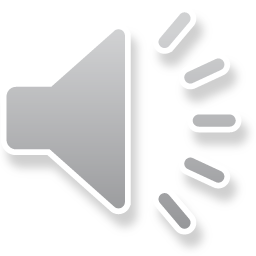 4: g-h: Durchgangstöne. Akkordtöne: c-d-fis-a / fa-so-ti-re = Töne des Dominantseptakkords, Septime in Bass = „Sekundakkord“, führt weiter zum „Sextakkord“ mit dem Terzton im Bass (siehe 5).
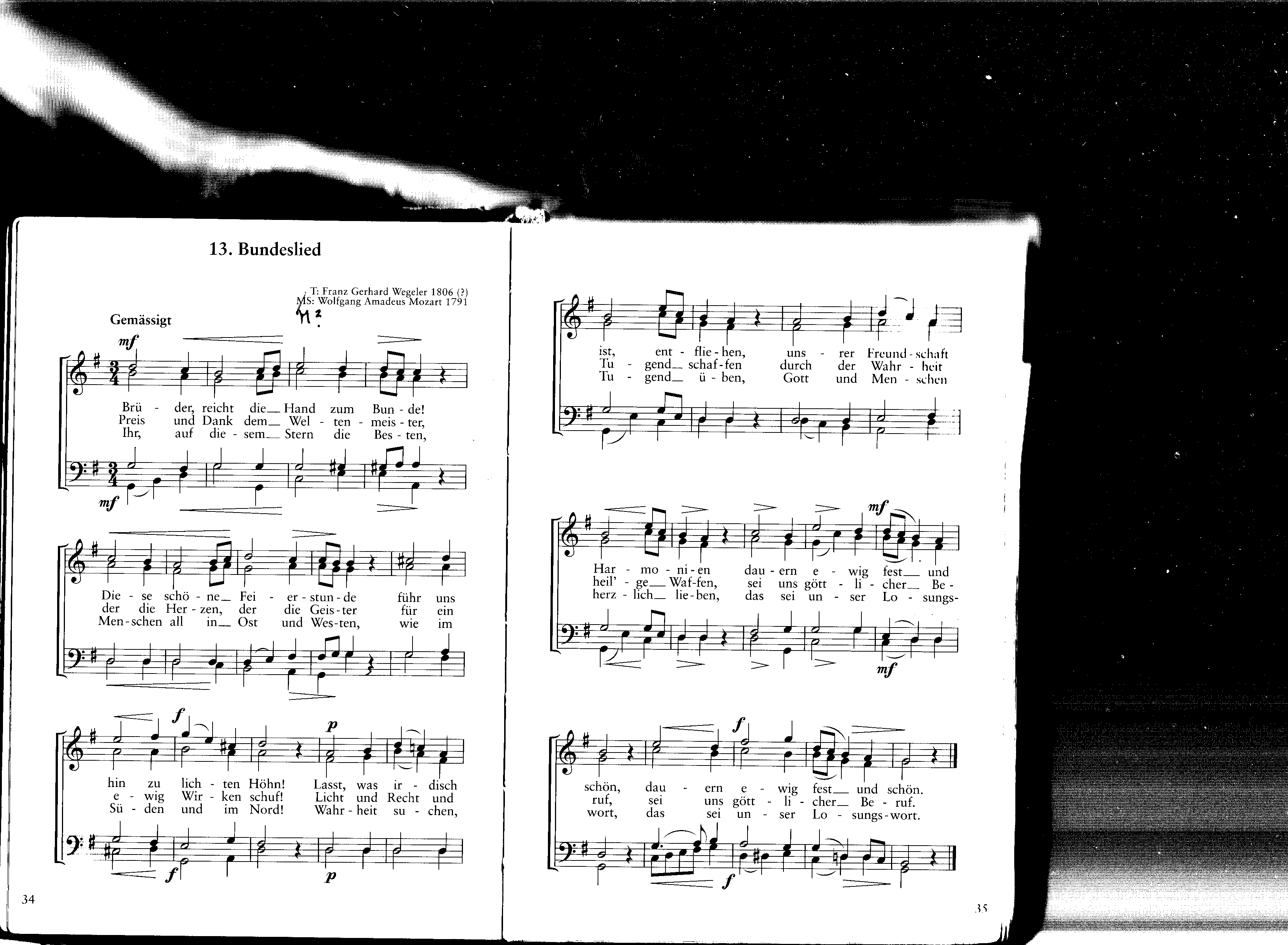 5: h-d-g-d / mi-so-do-so: Töne des Tonikadreiklangs, Terz im Bass,  typische Weiterführung des „Sekundakkords“ (siehe 4); Durchgangston e im Bass 1.
3
1
2
4
5
6
7
8
6: a-fis-a-c / Töne des (verminderten) Dreiklangs der VII. Stufe ti-re-fa (in dominantischer Funktion wegen des Leittons ti), typischerweise mit dem Terzton a / re im Bass („Sextakkord“). Typische lineare Bassführung fa-mi-re-do (c-h-a-g).
1: d-(fis)-a-c / so-(ti)-re-fa = V. Stufe mit Septime, Dominantseptakkord. Septime c vom vorhergehenden Klang übernommen.
7: fis-a-c: Vorhaltstöne vor den Akkordtönen g-h, Tonika g-h-(d), do-mi-(so). Schluss der Melodie 1 Ton tiefer als Zeile 1 („Sequenz“), aber akkordeigene und akkordfremde Töne in umgekehrter Reihenfolge – Vorhalt statt Antizipation.
2:d-g-h / so-do-mi: Töne des Tonikadreiklangs, Quintton im Bass = „Quartsextakkord“, hier als Durchgangsquartsextakkord (Durchgänge c-h-a, a-g-fis) über dem Basston so der Dominante.
8: Zeilenschluss auf der Tonika g-h-(d) / do-mi-(so).
3: d-fis-a / so-ti-re = V. Stufe, Dominante.
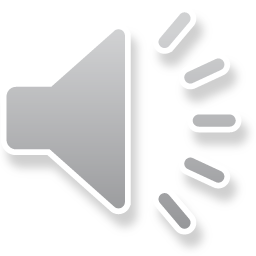 4:  d-fis-a: Dreiklang der Dominante D-Dur.
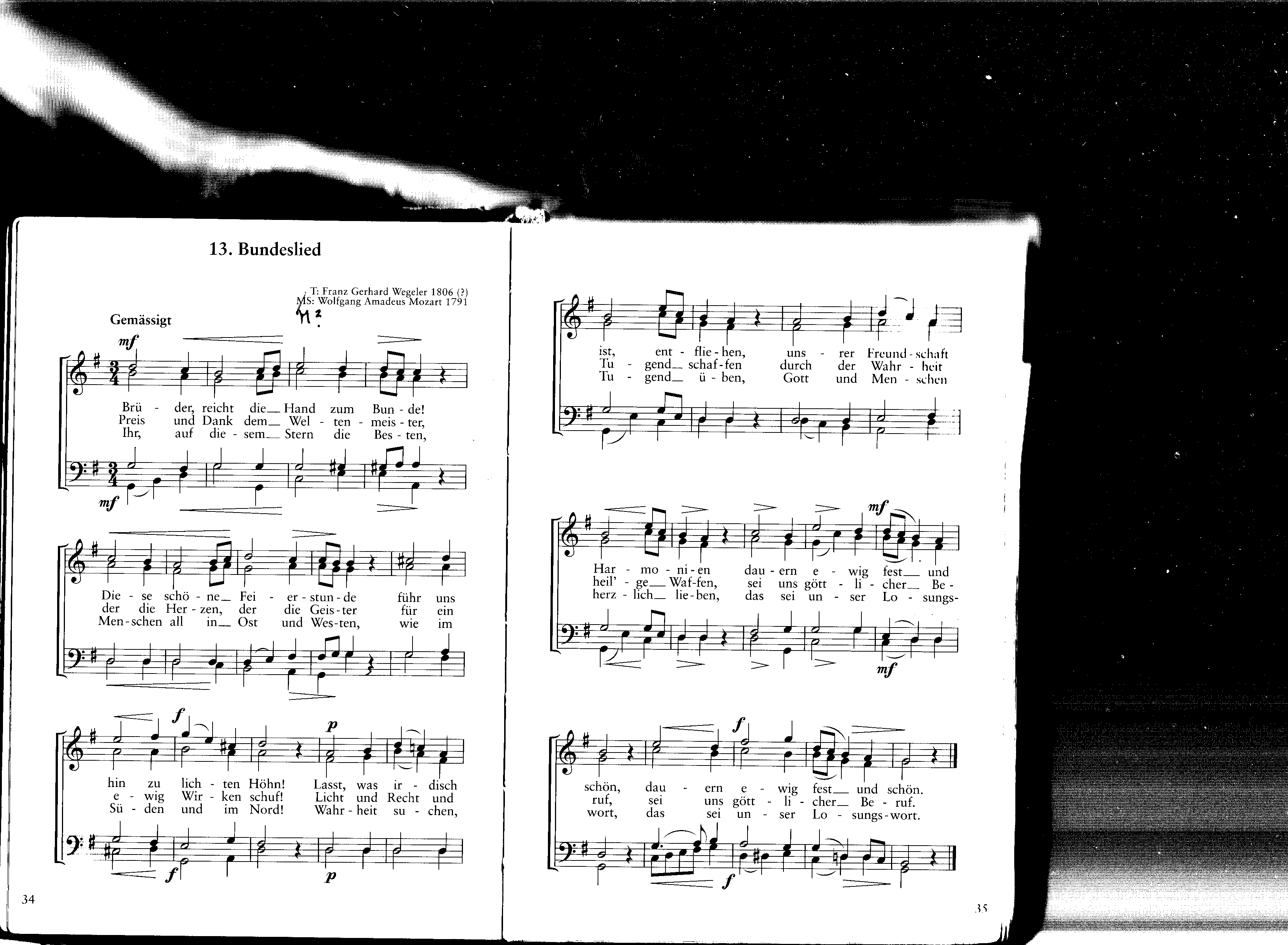 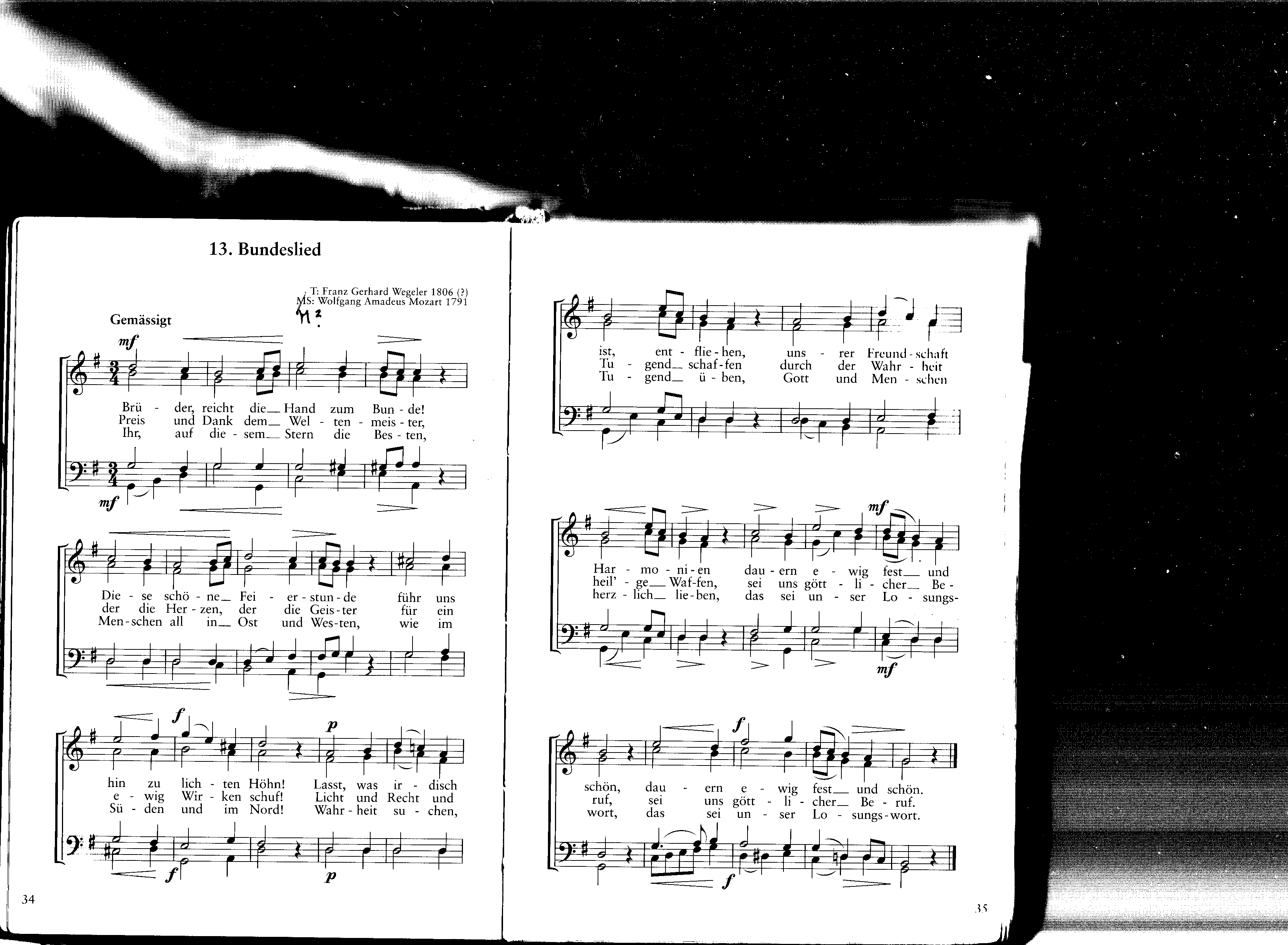 5: g-e-h-g: Töne der II. Stufe e-g-h, von D-Dur aus gerechnet, Terzton im Bass („Sextakkord“), subdominantische Funktion;
6: a-g-a-cis(-e): Leitton cis zu d, Töne des Dominantseptakkords a-cis-e-g zur Dominante D-Dur.

Typische Kadenzfolge II. Stufe Sextakkord > Dominantseptakkord > Tonika (die Dominante D-Dur hat hier vorübergehend die Funktion einer Tonika, weil die Zeile auf sie hin kadenziert). Die Akkorde bei 1, 3 und 6 sind also die Dominante der Dominante, genannt „Wechseldominante“.
2
1
3
4
5
6
7
1: g-a-cis: Leitton cis führt auf zu d, Töne des Dominantseptakkords a-cis-e-g zur Dominante D-Dur. Septime g im Bass: „Sekundakkord“.
2: fis-a-d: Töne des D-Dur-Dreiklangs d-fis-a, Terzton fis im Bass, „Sextakkord“ als typische Fortsetzung des Sekundakkords (siehe 1)
3: cis-g-a-e: Leitton cis zu d, Töne des Dominantseptakkords a-cis-e-g zur Dominante D-Dur (Wechseldominante), Terzton im Bass, „Quintsextakkord“.
7: d-fis-a: Dreiklang der Dominante D-Dur.
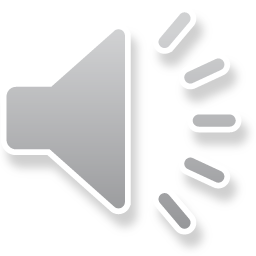 Die Kadenzen der 4. und 5. Zeile sind identisch.
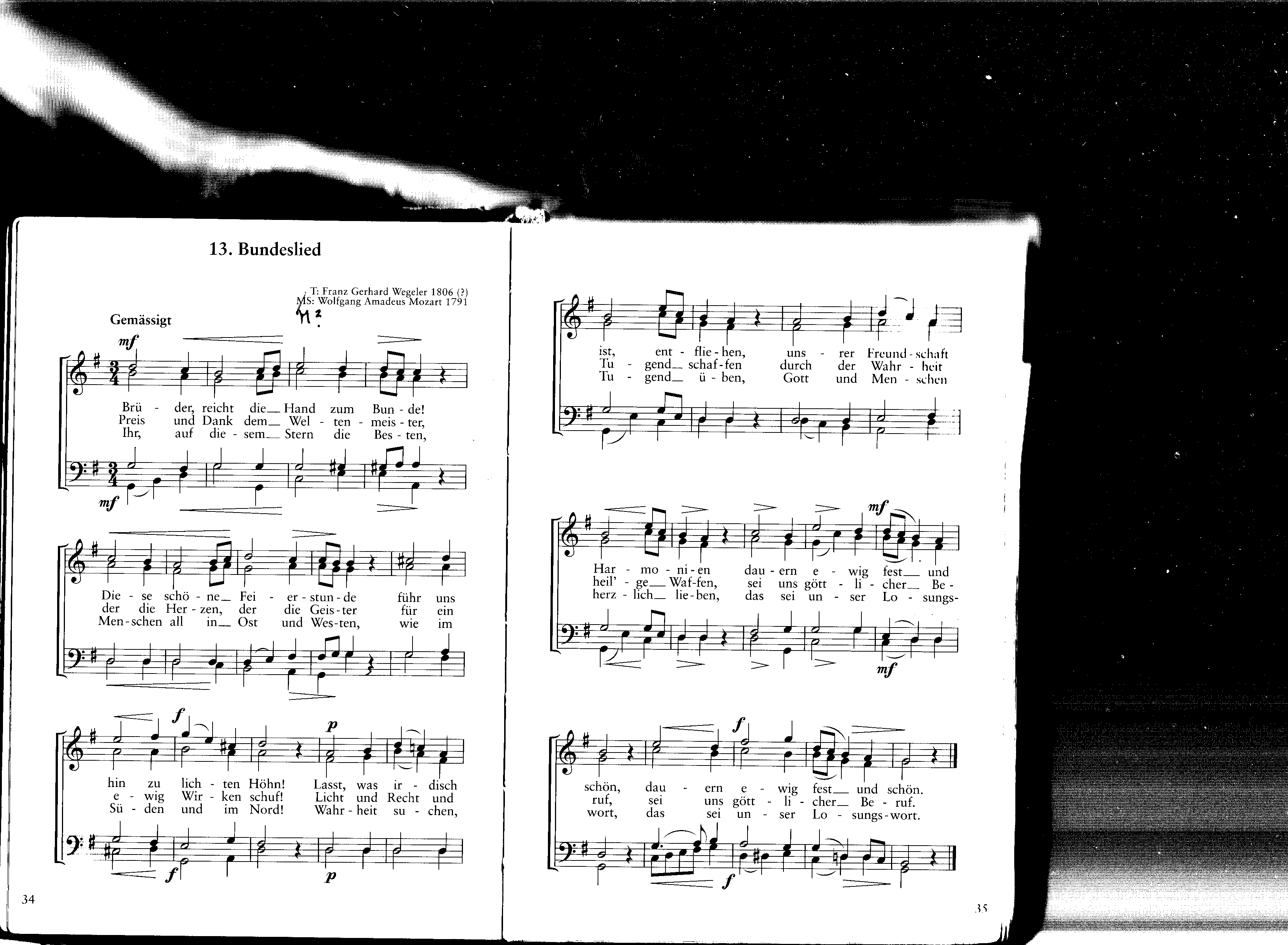 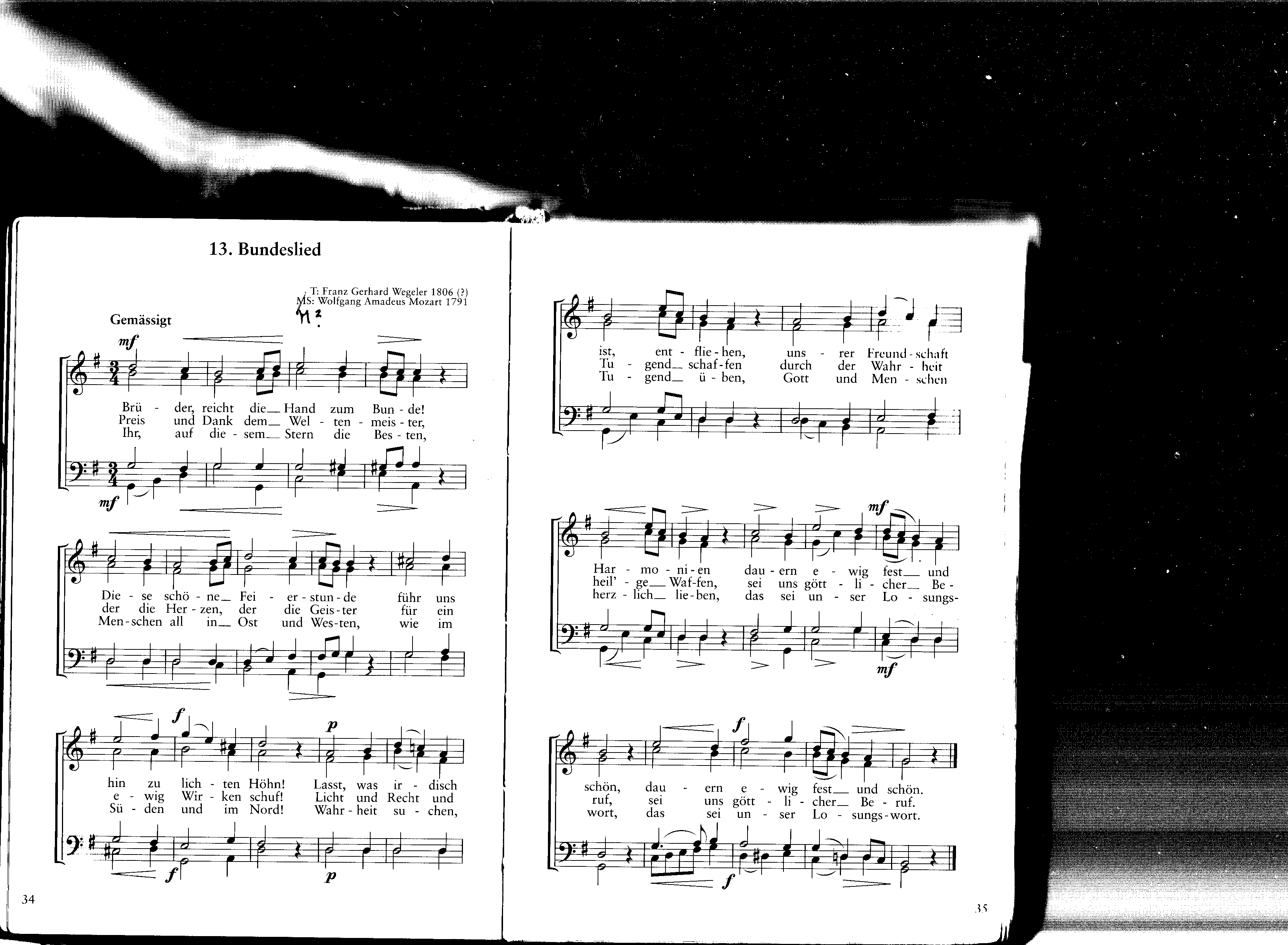 g-h-(d) wäre die I. Stufe – der 2. Basston e macht den Klang zur VI. Stufe e-g-h (subdominantische Funktion).
c-e-g = IV. Stufe, die Achtel in den Oberstimmen ändern den Klang zu a-c-e (mit dem Terzton c im Bass): II. Stufe („Sextakkord“). Beide Stufen haben subdominantische Funktion.
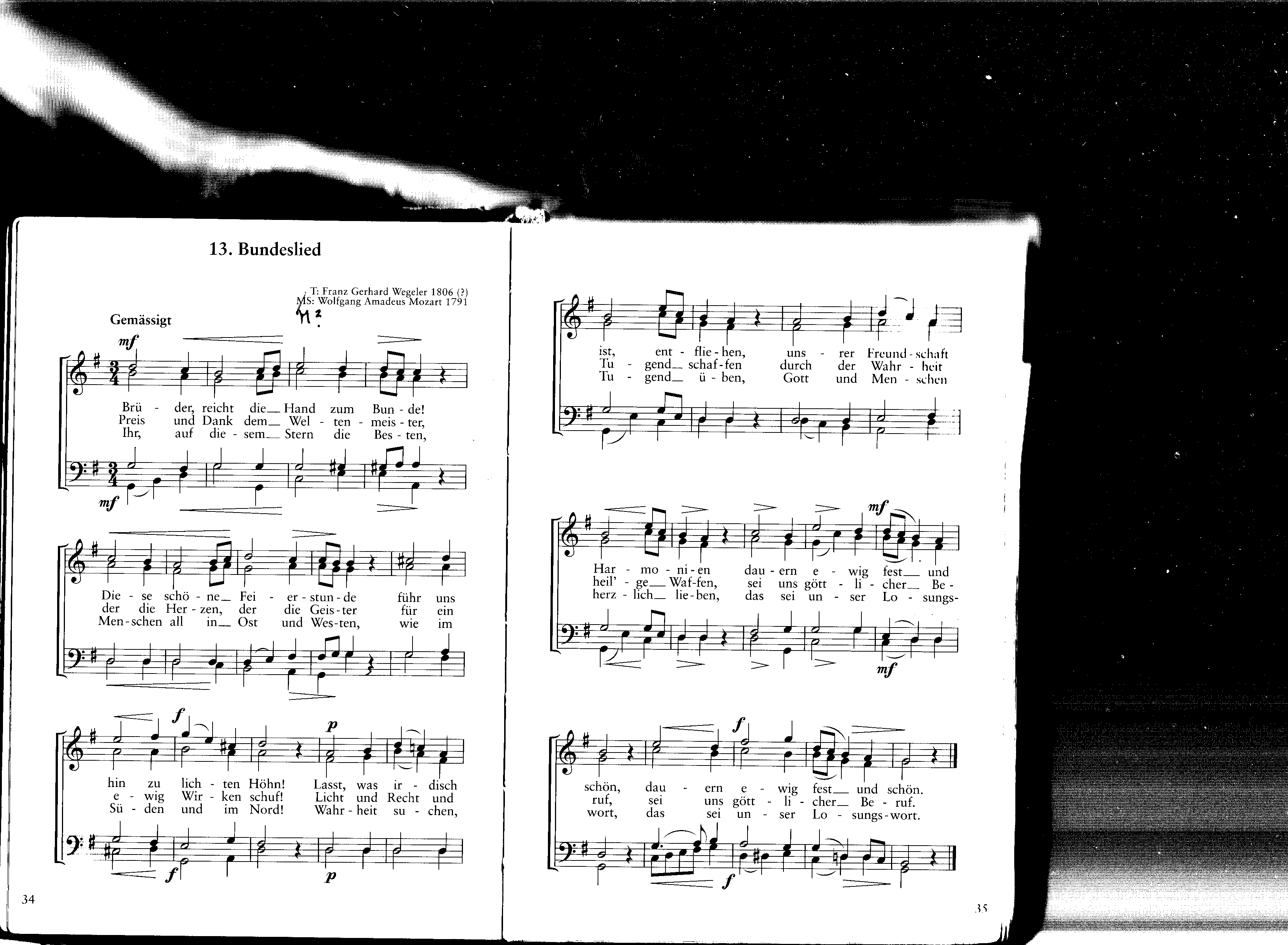 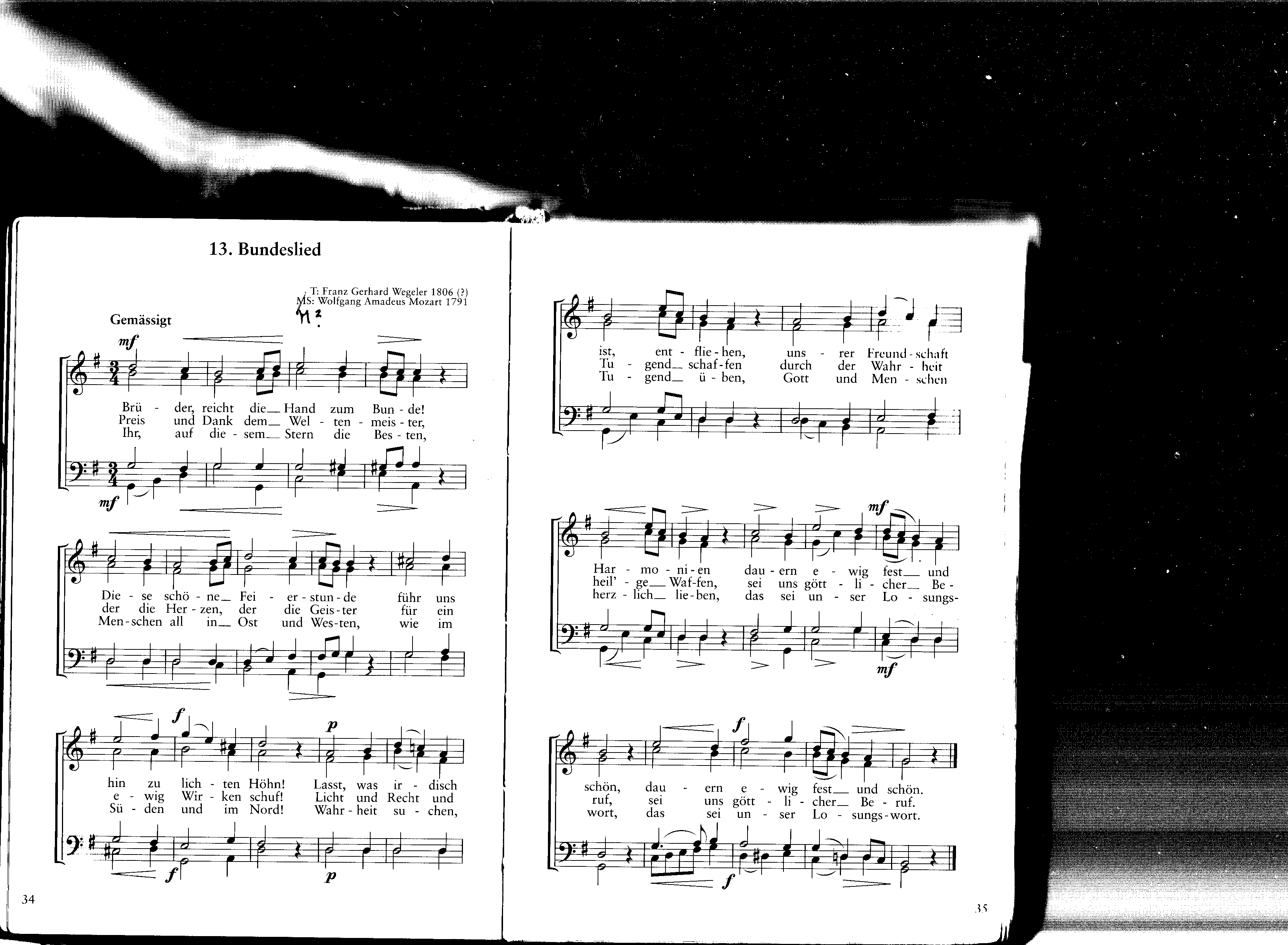 d-g-h: Töne der Tonika g-h-d, Quintton im Bass = „Quartsextakkord“, hier als „Vorhaltsquartsextakkord“ vor der V. Stufe d-fis-a.
d-fis-a: V. Stufe, Dominante – die beiden Zeilen enden harmonisch offen.
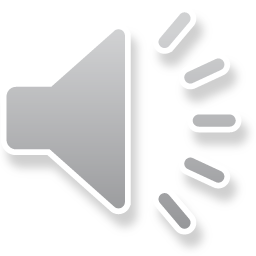 Stufenfolge: I – VI – IV – II – Vvh – V
VH
Die Kadenzen der Zeilen 6 und 7 sind parallel strukturiert.
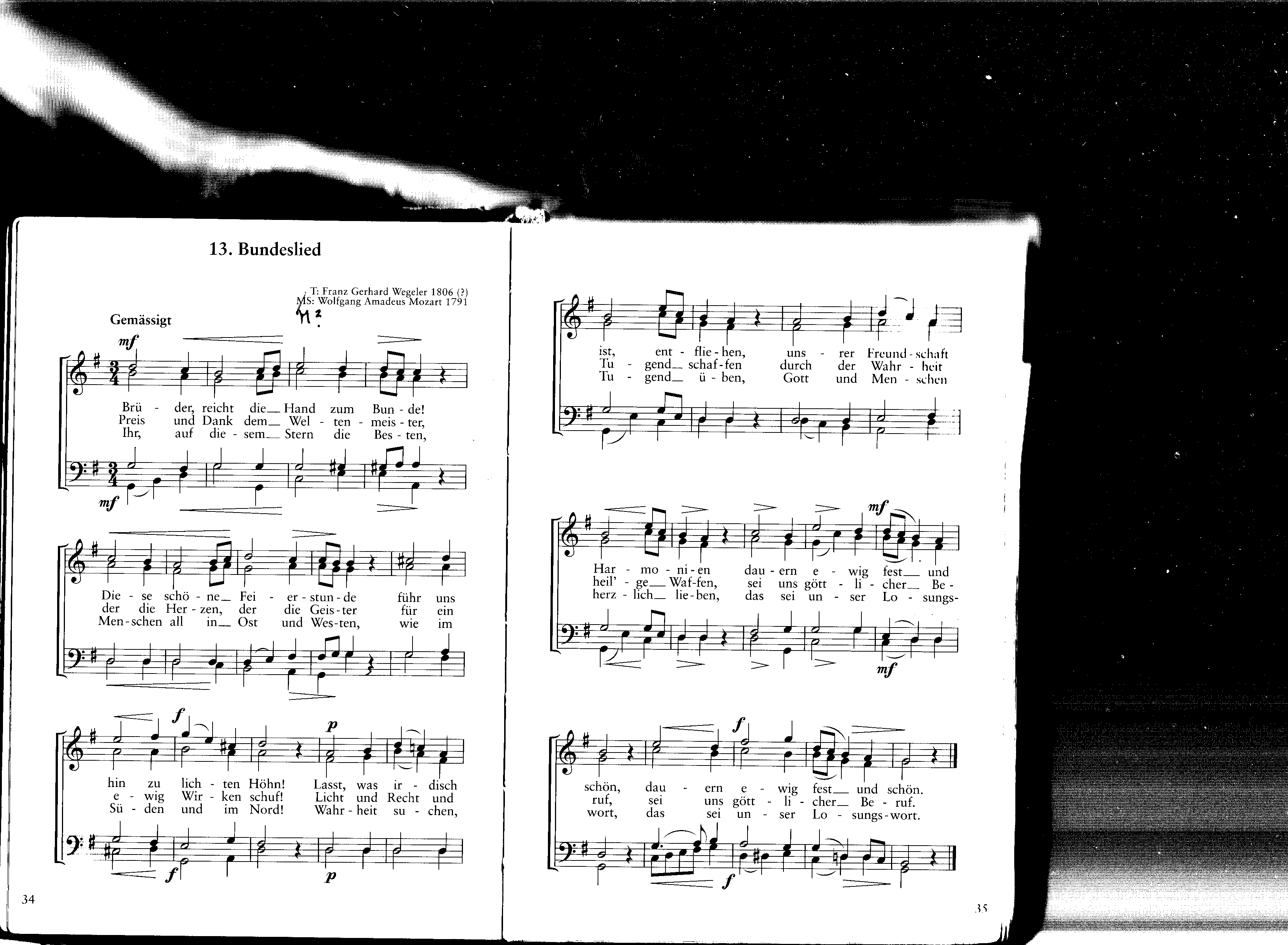 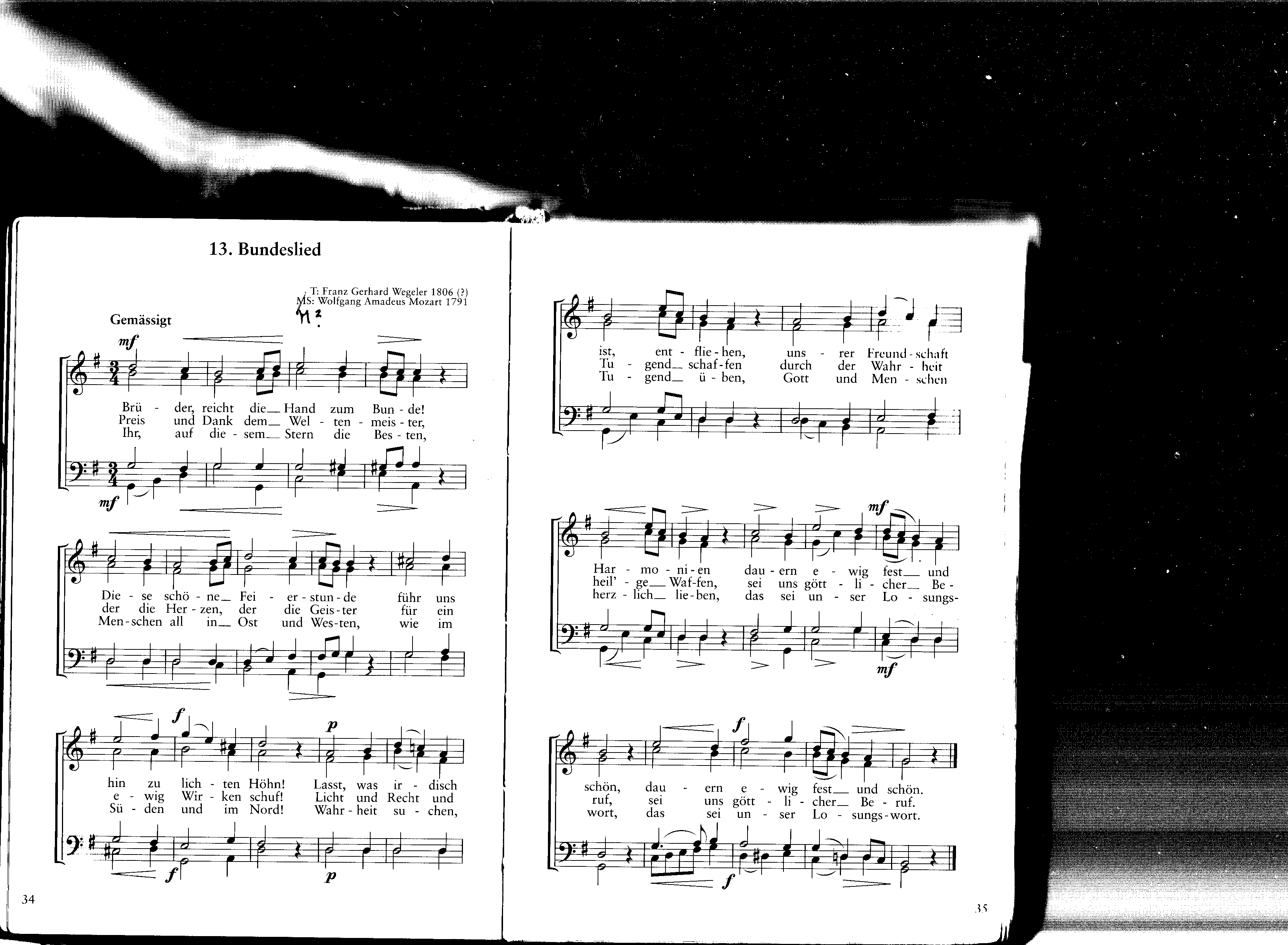 QS: Folge von Quartsextakkord (Vorhaltsquartsextakkord) und Dominante (s.o.).
Ch
VH: Zeile 6: akkordfremde Töne als Vorhalte d/h aus dem vorhergehenden Klang übernommen.
Zeile 7: h (Tenor 2) wie Zeile 6, d frei einspringend, aber analoge Melodiebildung zu Zeile 6.
QS
Ch: chromatische Führung von Bass 2: dis = Leitton zu e, d.h. zur subdominantischen VI. Stufe e-g-h.
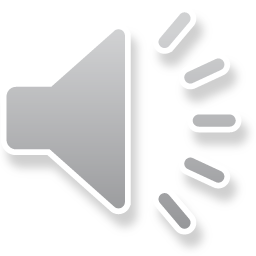 Cantus 32, p. 84: Es schienen so golden die Sterne – eine Trainingsrunde
Die Textverteilung ist nicht ganz einfach und in den drei Strophen unterschiedlich.
Jede Strophe wird mit jeder Stimme einzeln vorgestellt: Durchhören, mitlesen, mitsingen oder im Rhythmus mitsprechen – auch die anderen als die eigene Stimme.
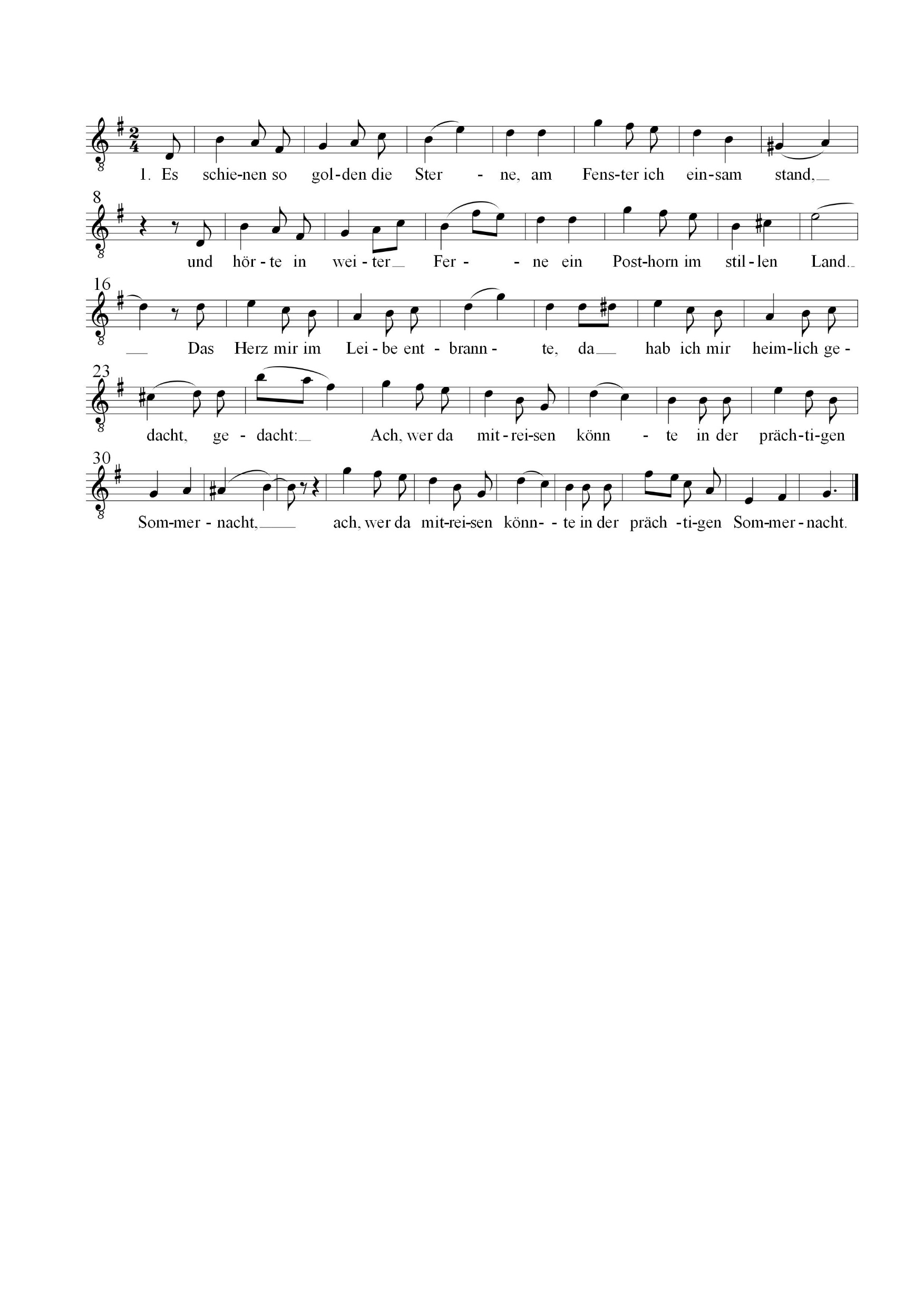 Strophe 1, 
1. Tenor
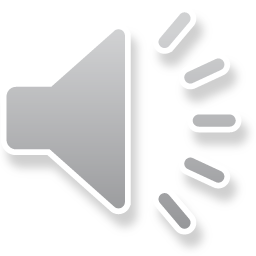 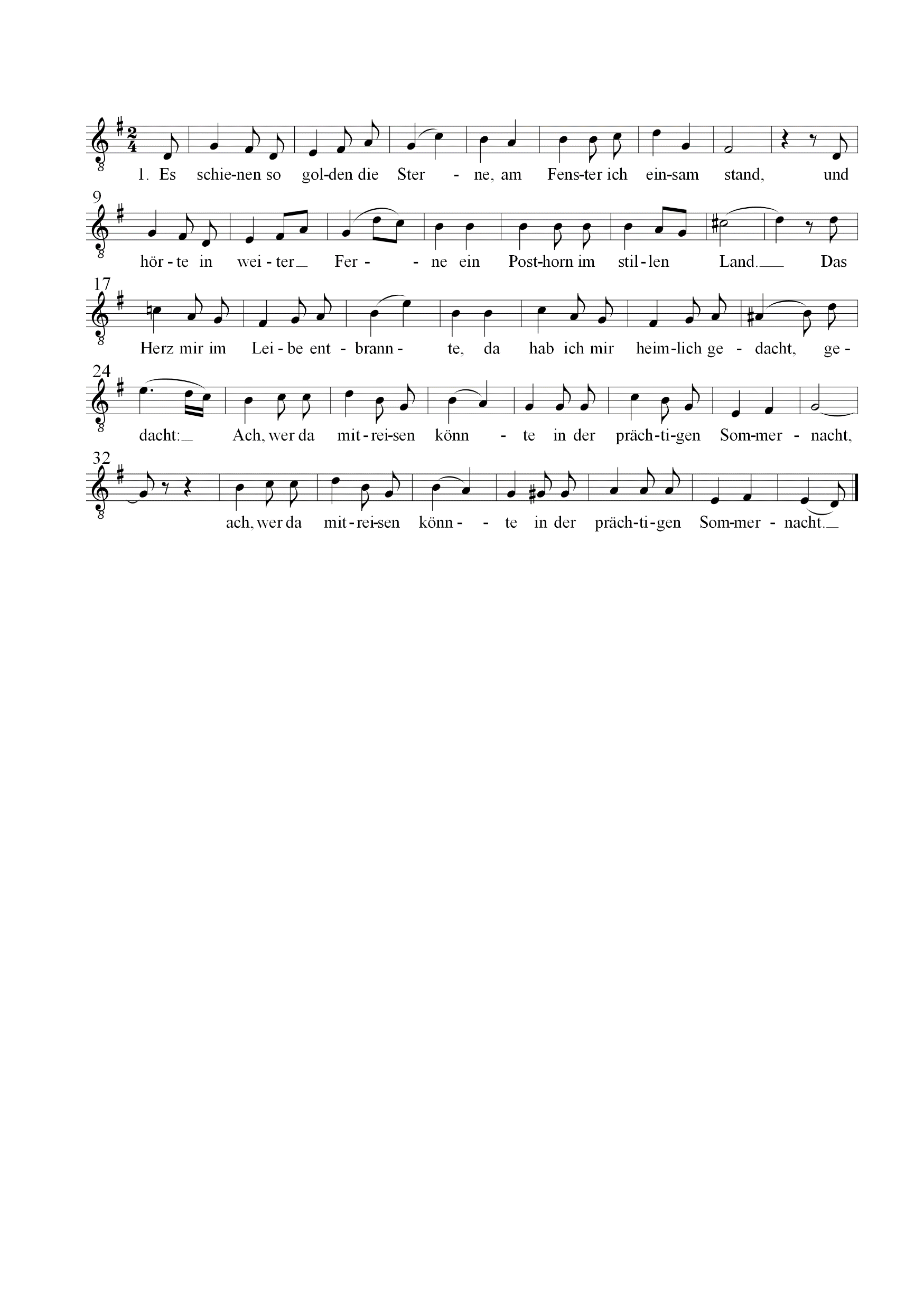 Strophe 1
2. Tenor
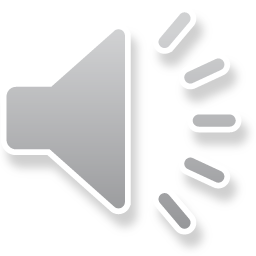 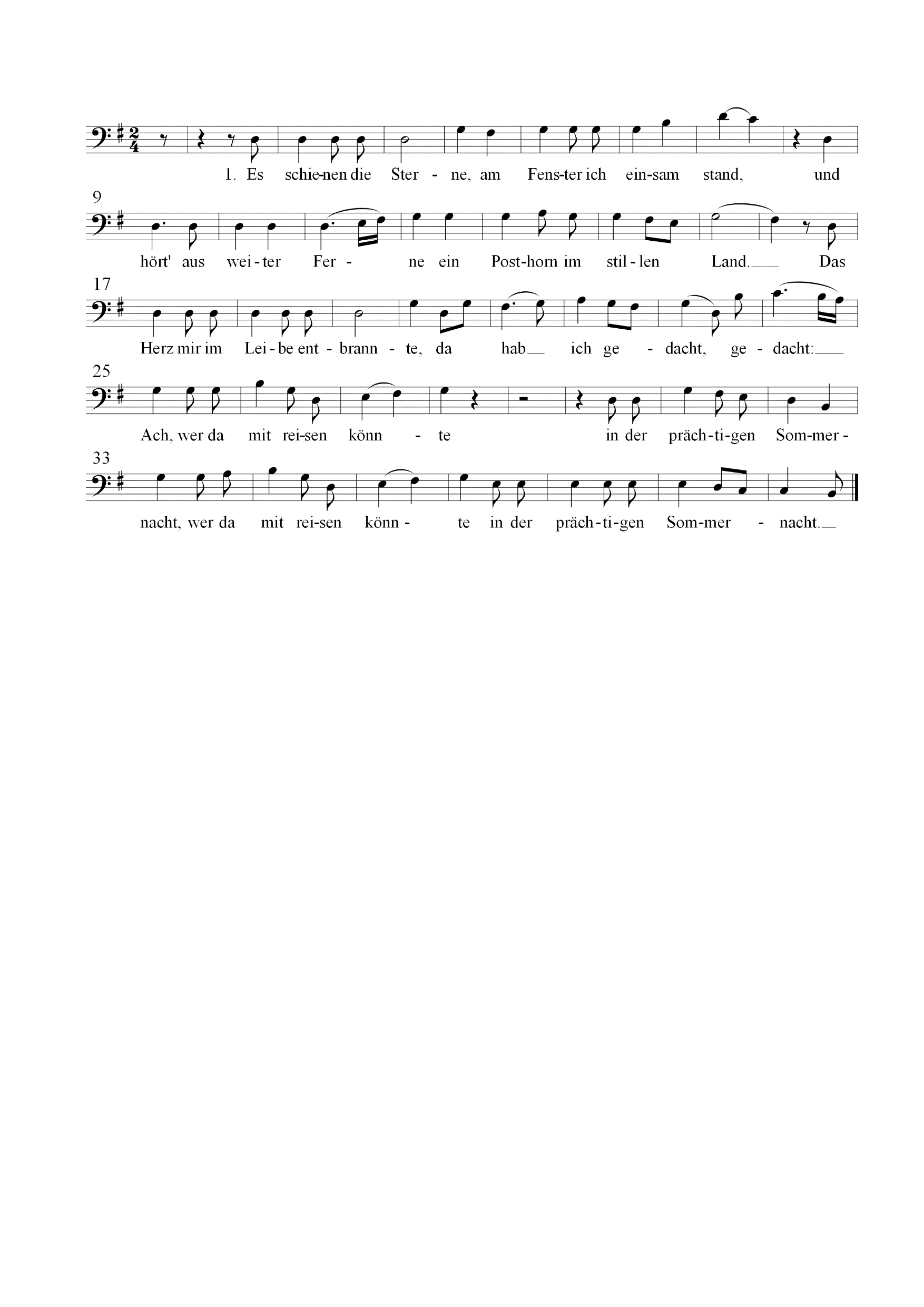 Strophe 2
1. Bass
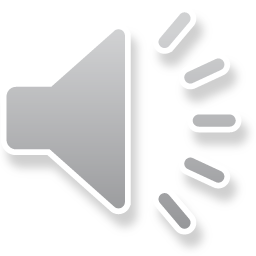 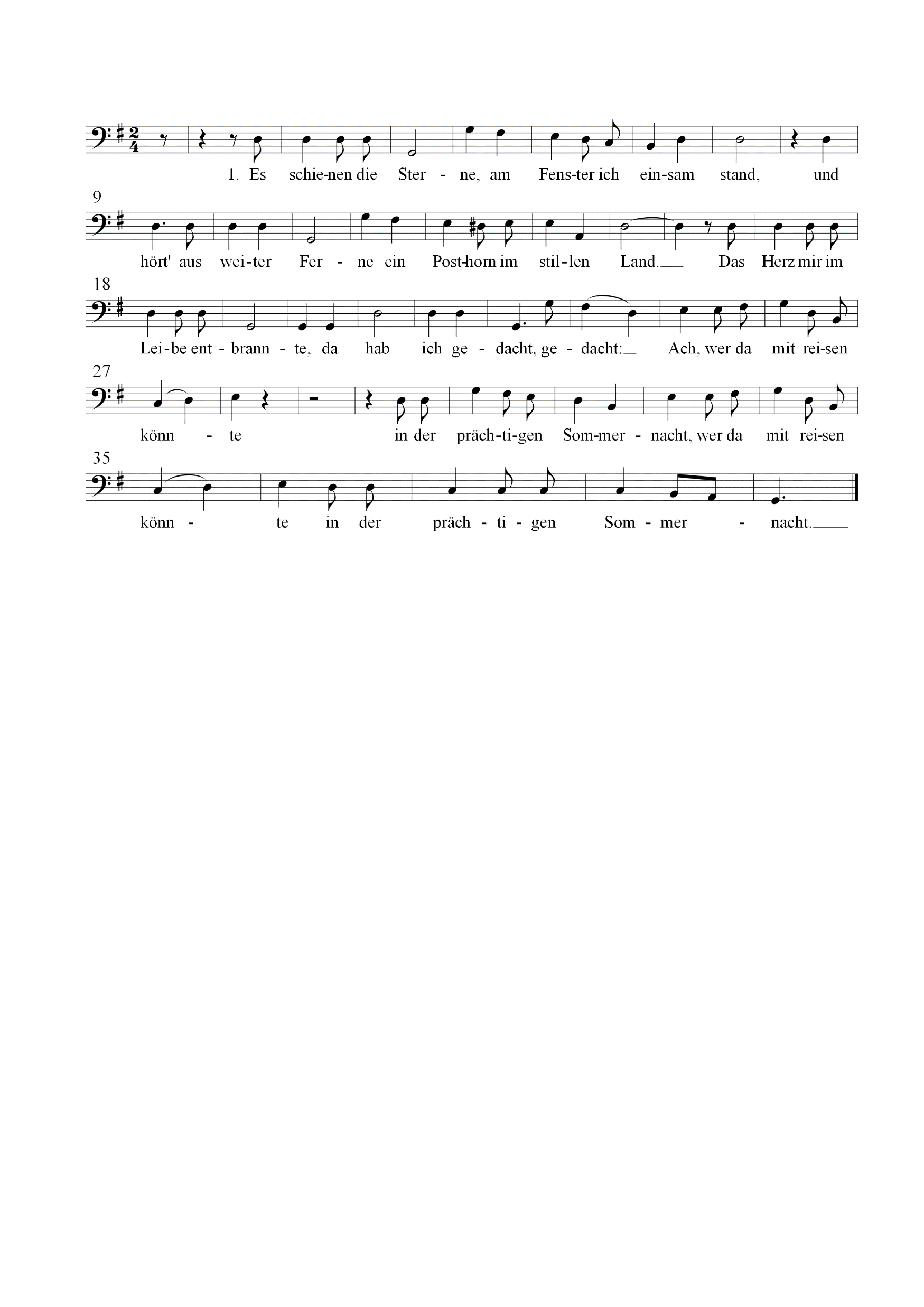 Strophe 1, 
2. Bass
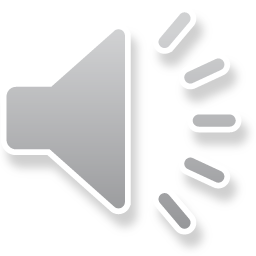 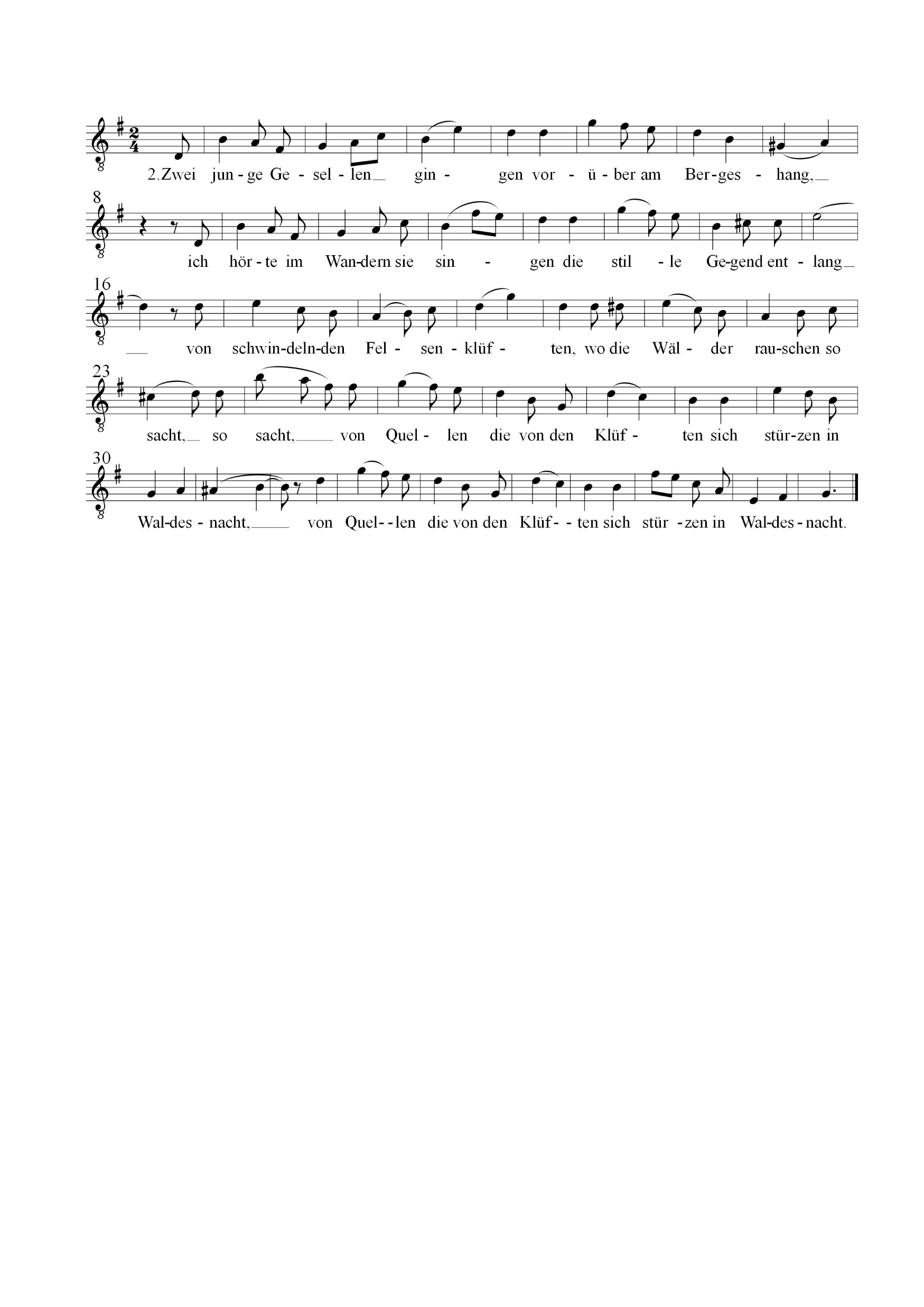 Strophe 2
Tenor 1
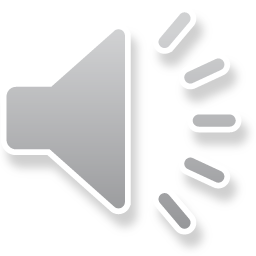 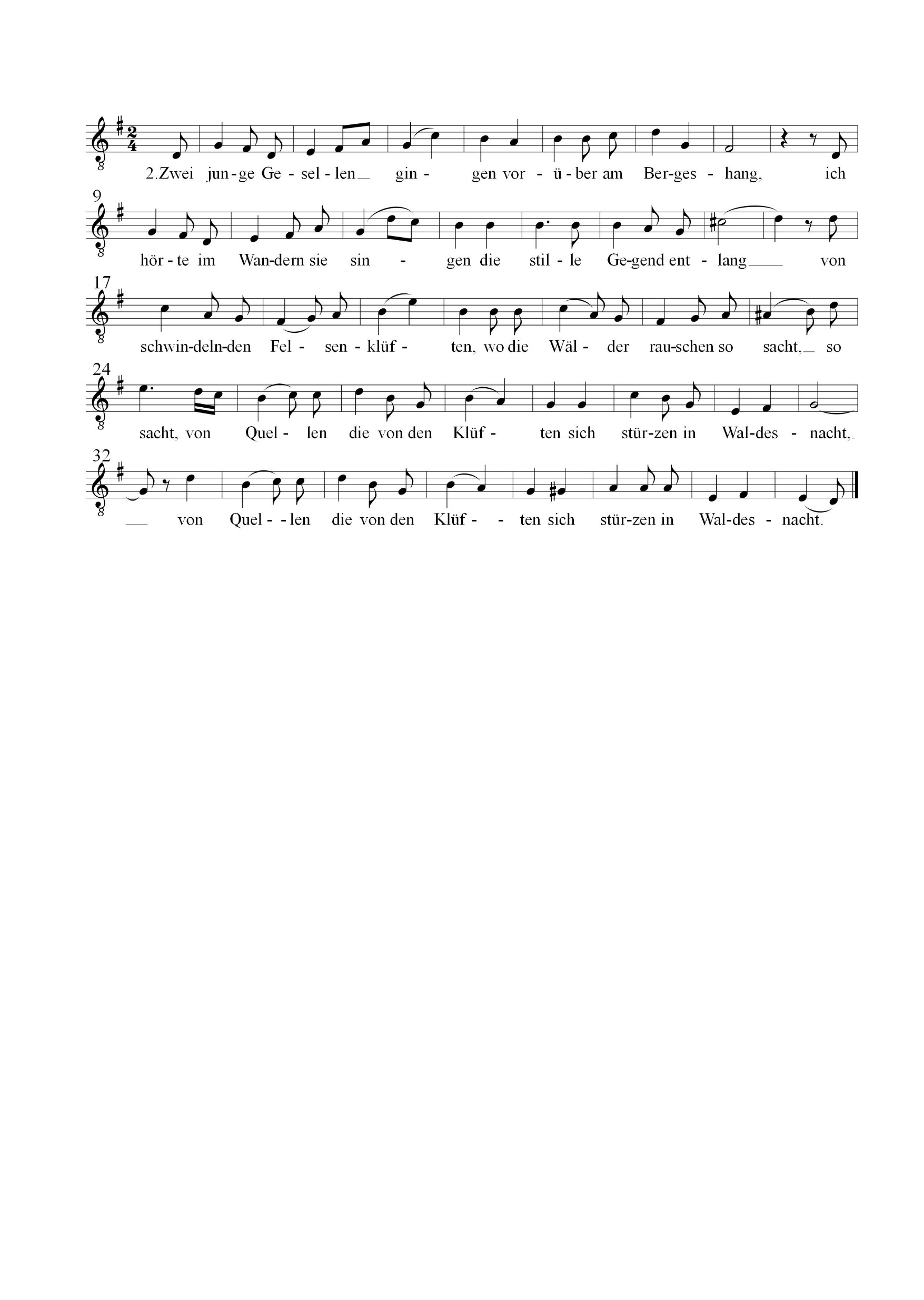 Strophe 2
Tenor 2
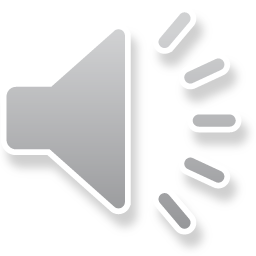 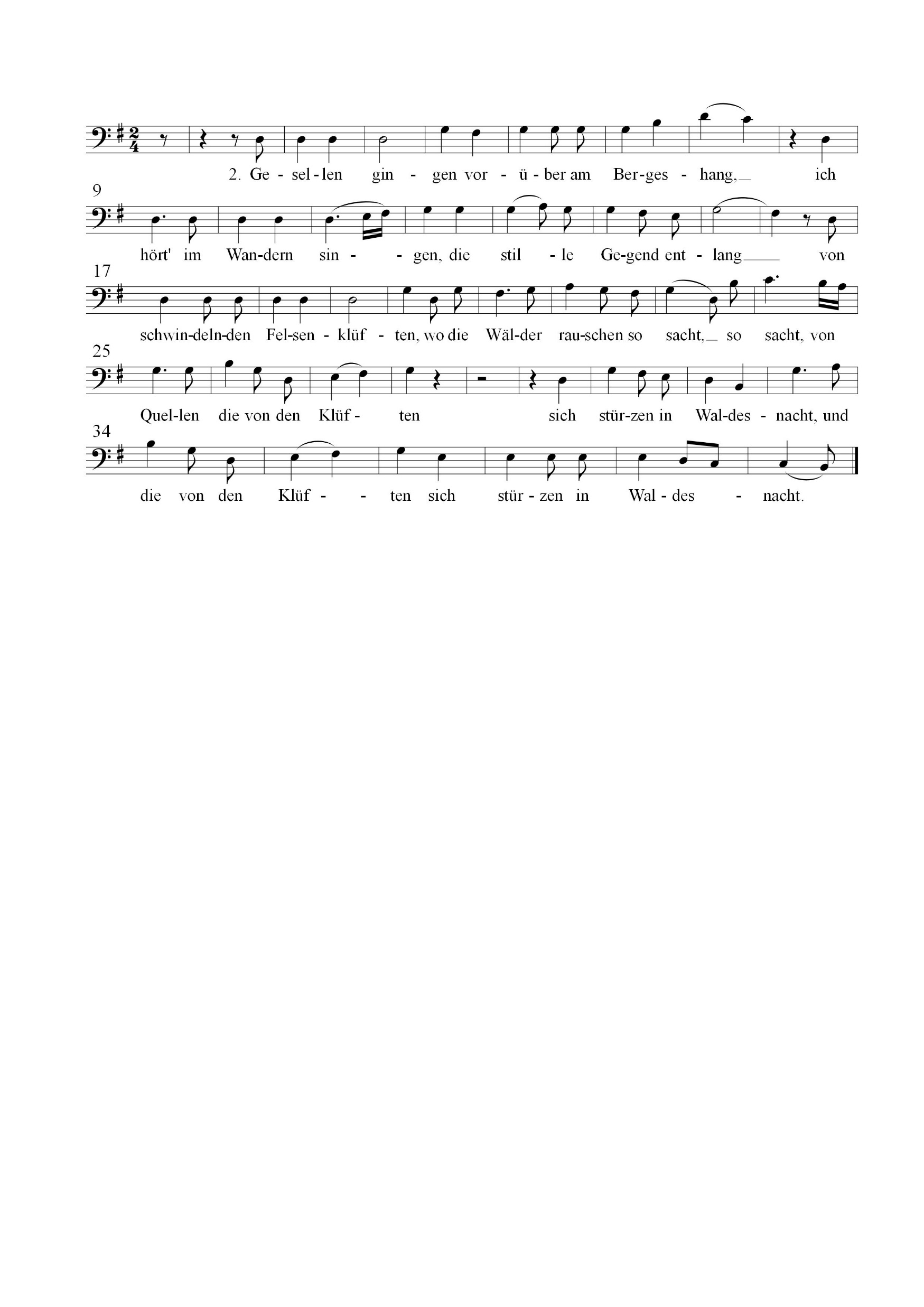 Strophe 2
Bass 1
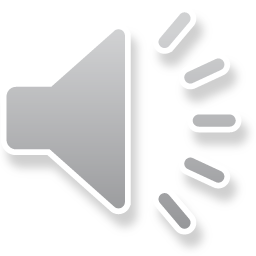 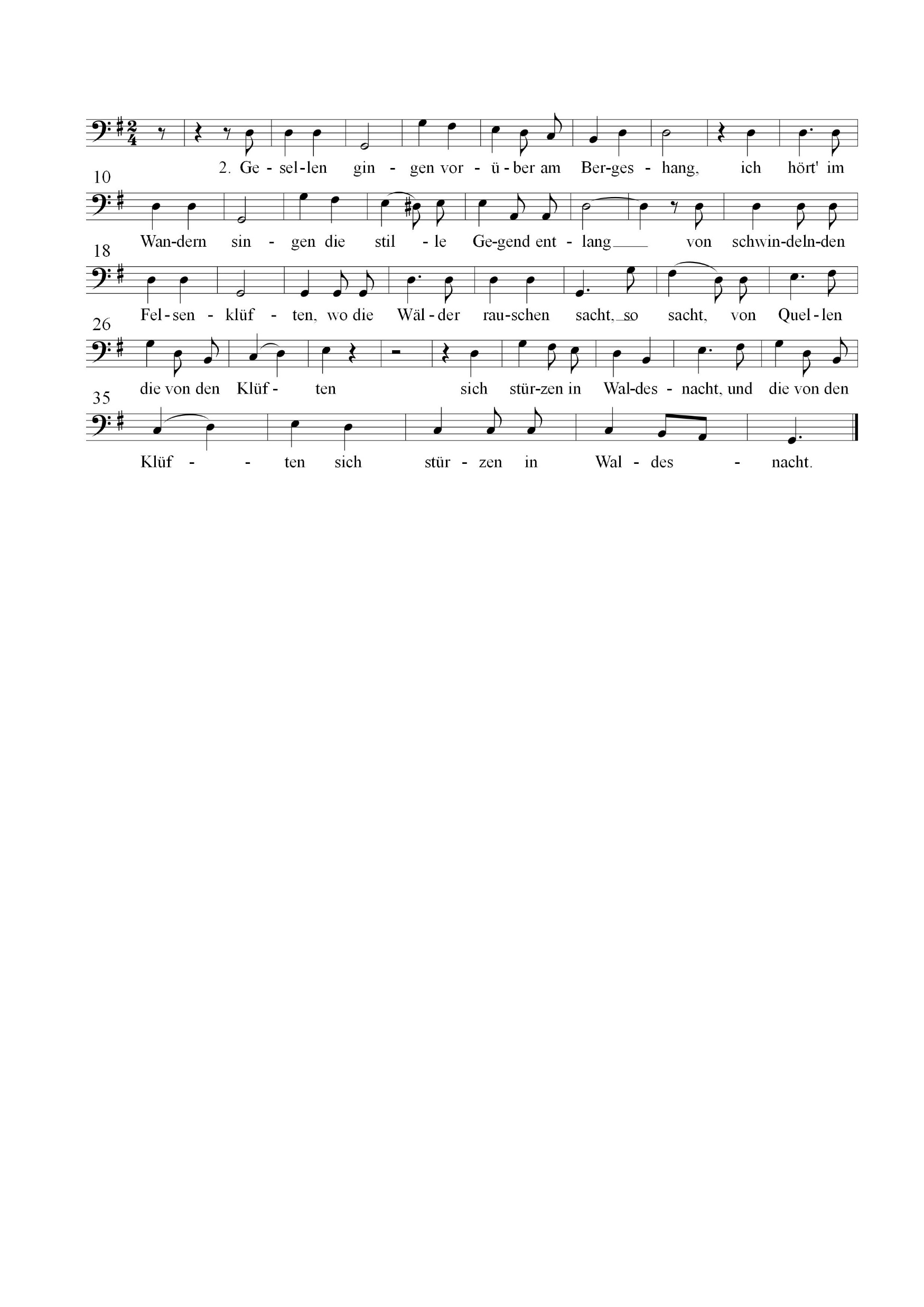 Strophe 2
Bass 2
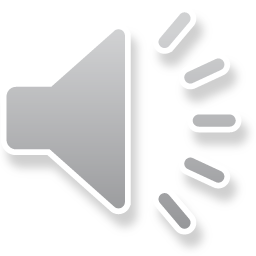 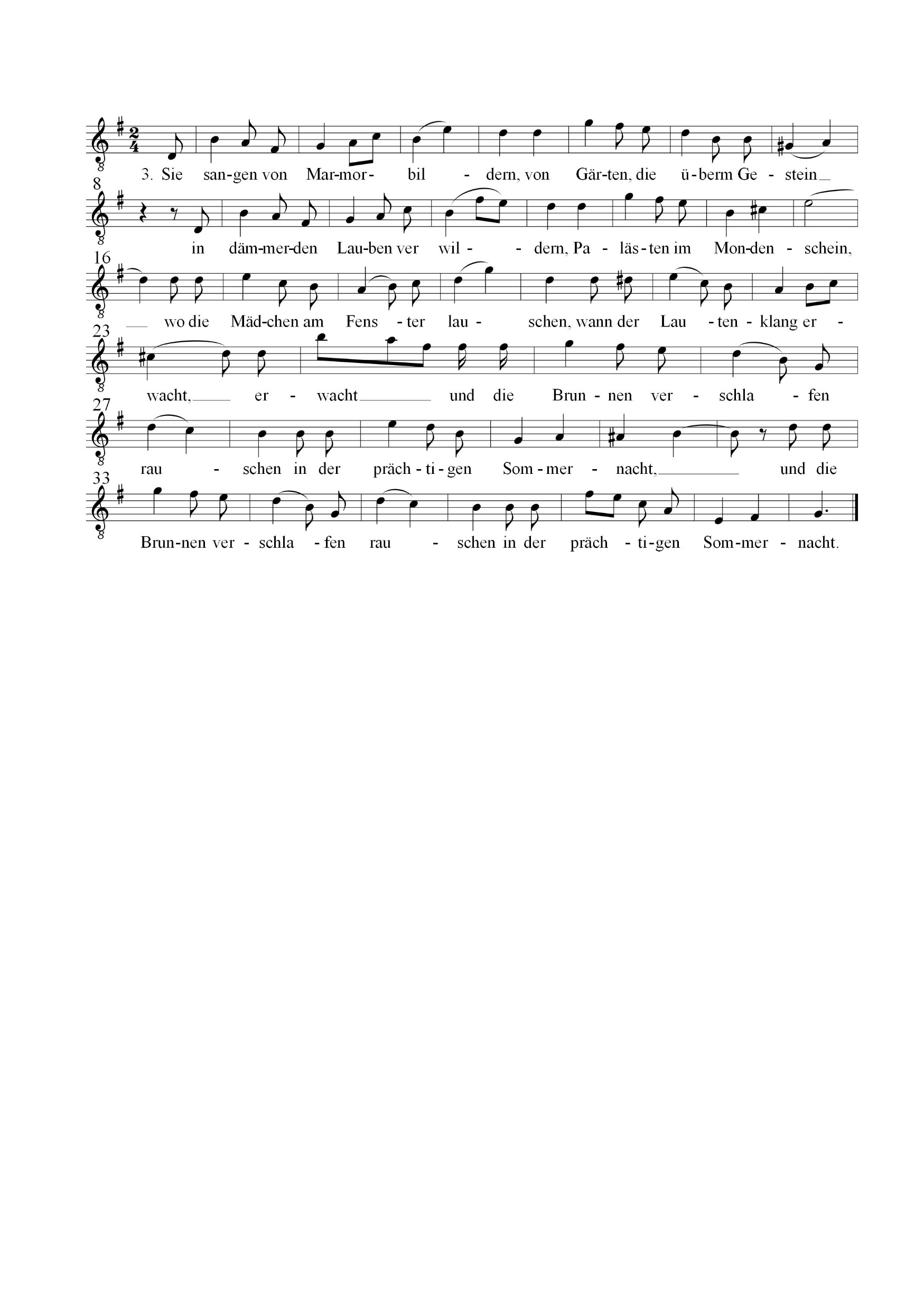 Strophe 3
Tenor 1
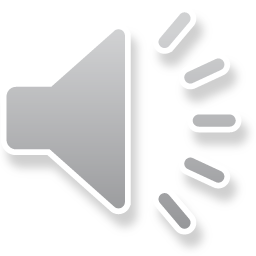 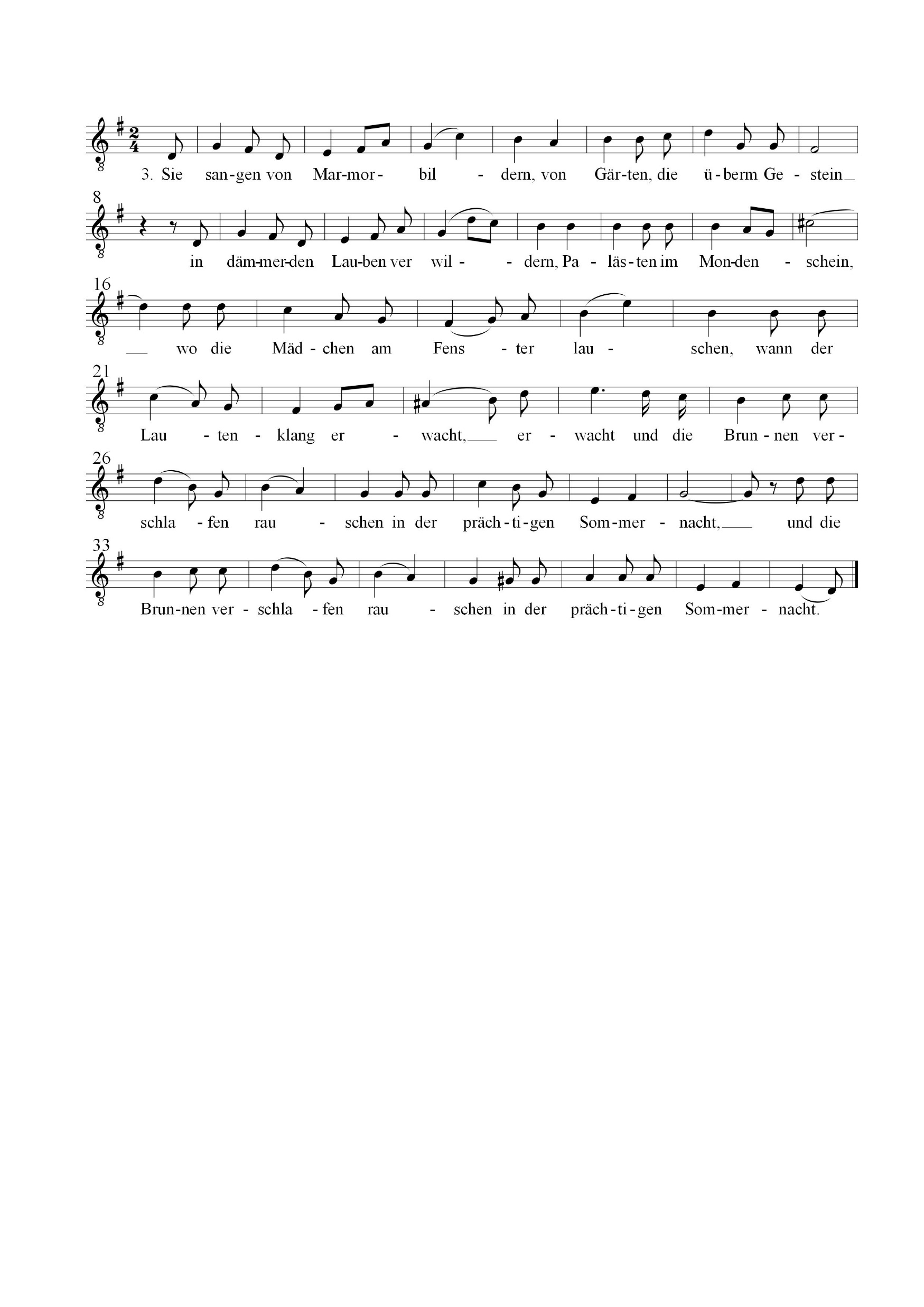 Strophe 3
Tenor 2
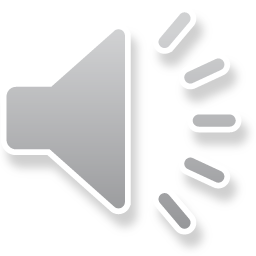 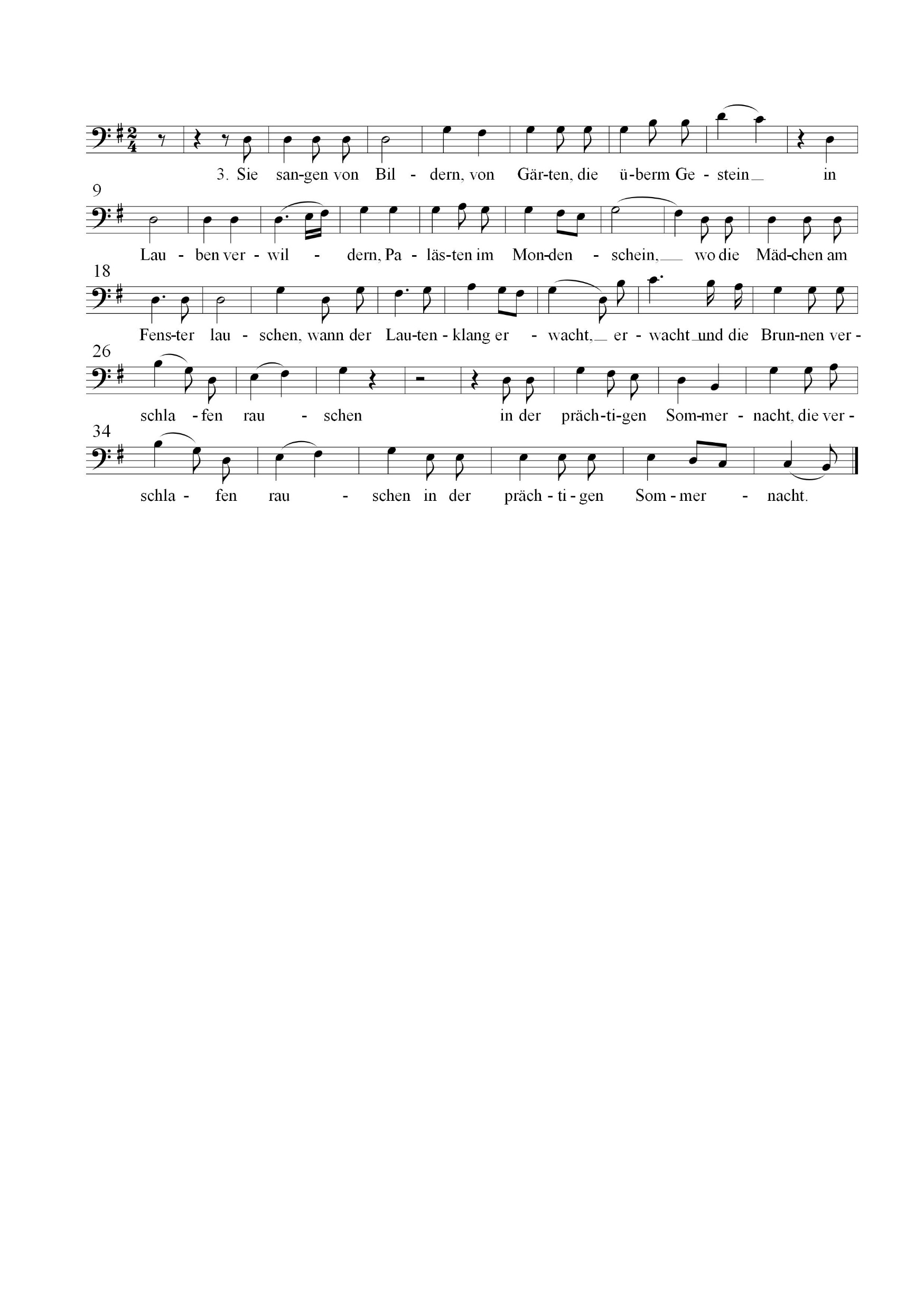 Strophe 3
Bass 1
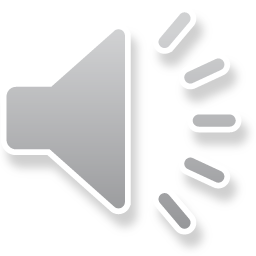 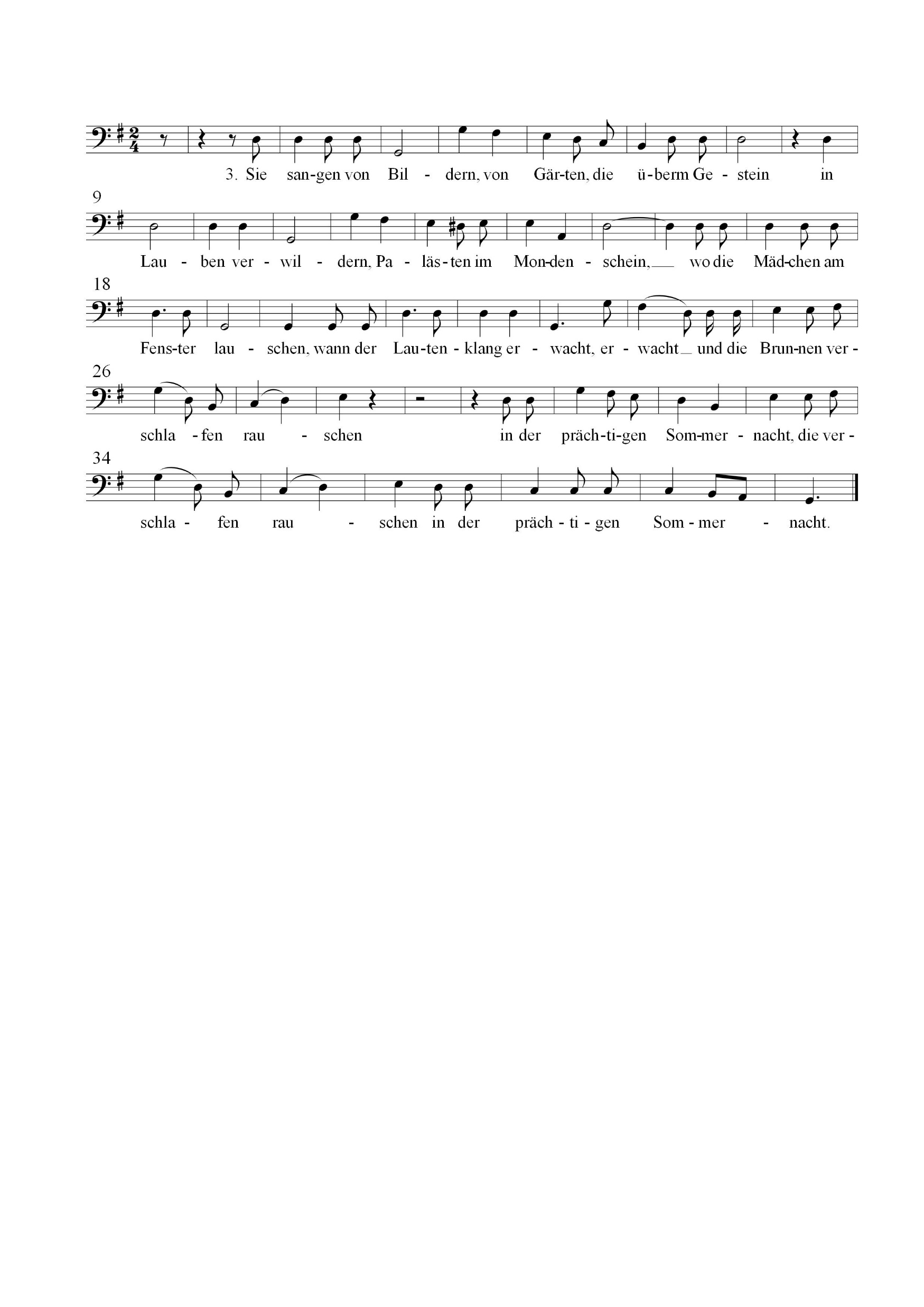 Strophe 3
Bass 2
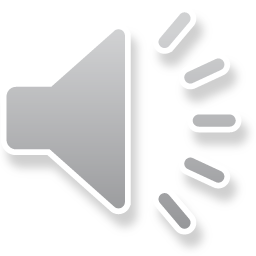